AFBHS Summer OpportunitiesPRE-COLLEGE PRE-DEPARTURE MEETING
Agenda
Destinations!  
Pre-departure logistics 
Expectations for participation
Communicating
What to bring
Wrap-up and final questions
[Speaker Notes: Delivery Notes:
 Welcome
 Aims
 Instruct to ask questions at the end]
AFBHS Summer OpportunitiesPRE-COLLEGE PRE-DEPARTURE MEETING
Destinations! 
[Speaker Notes: Delivery Notes:
 Have scholars stand up as their names are read]
AFBHS Summer OpportunitiesPRE-COLLEGE PRE-DEPARTURE MEETING
Pre-departure logistics 
Submit all required forms/documentation
Purchase all books/materials
Submit all payments due to AFBHS
Determine how much money to send with scholar to program and how
Confirm all travel arrangements
Communicate all of this to Ms. Jackson!!!
[Speaker Notes: Delivery Notes:
 Explain to families that this is their checklist of responsibilities for getting their scholars off to pre-college.]
AFBHS Summer OpportunitiesPRE-COLLEGE PRE-DEPARTURE MEETING
 Submit all required forms/documentation
YOUR RESPONSIBILITY!
DO NOT MAKE ME HUNT YOU DOWN!
AFBHS Summer OpportunitiesPRE-COLLEGE PRE-DEPARTURE MEETING
 Purchase all books/materials
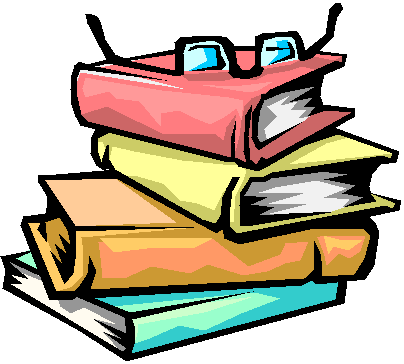 AFBHS Summer OpportunitiesPRE-COLLEGE PRE-DEPARTURE MEETING
 Submit all payments due to AFBHS

If you have questions, email Ms. Jackson:
vanessajackson@achievementfirst.org
[Speaker Notes: Delivery Notes:
 Emphasize to parents that they MUST get their payments in to AFBHS on time.
 Emphasize that failure to pay will result in future pre-college ineligibility.
 Emphasize that if this is going to present a challenge, they need to communicate this ASAP.]
AFBHS Summer OpportunitiesPRE-COLLEGE PRE-DEPARTURE MEETING
 Determine how much money to send with scholar to program and how
Manage your money carefully: 
If you run out of money, you run out of fun.
AFBHS Summer OpportunitiesPRE-COLLEGE PRE-DEPARTURE MEETING
 Confirm all travel arrangements
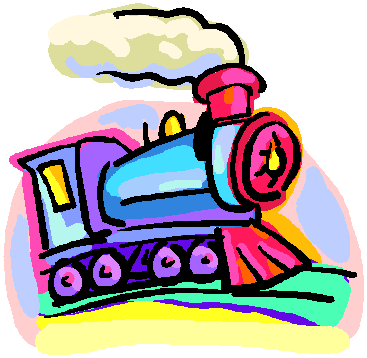 If you will need assistance with travel arrangements, let email Ms. Jackson by 5/16; Ms. Draizen will be handling all travel for families who need assistance.
AFBHS Summer OpportunitiesPRE-COLLEGE PRE-DEPARTURE MEETING
 Communicate all pre-departure logistics to Ms. Jackson
If you have questions, email Ms. Jackson ASAP:
vanessajackson@achievementfirst.org
AFBHS Summer OpportunitiesPRE-COLLEGE PRE-DEPARTURE MEETING
Expectations for participation & completion:
Scholars must meet these requirements in order to earn Summer Opportunities credit and in order to be eligible for future pre-college funding. Scholars who fail to complete their program will reimburse AFBHS their scholarship.
AFBHS Summer OpportunitiesPRE-COLLEGE PRE-DEPARTURE MEETING
Expectations for participation & completion:
Recent slip-ups resulting in “disciplinary action” (it’s rare, but it happens!)

Plagiarism
Sneaking out of dorms
Hazing
Boys in girls’ rooms / girls in boys’ rooms
Prohibited/illegal items
Stealing
AFBHS Summer OpportunitiesPRE-COLLEGE PRE-DEPARTURE MEETING
Communicating:
Ms. Jackson: 917-287-6182
[Speaker Notes: Delivery Notes:
 Emphasize that if at any point a scholar or parent feels uncomfortable, the first line of defense is to call us!
 Emphasize that you NEVER want to find out from a program director, professor or RA that something went wrong – you ALWAYS want to hear this from the scholar or parent first!]
AFBHS Summer OpportunitiesPRE-COLLEGE PRE-DEPARTURE MEETING
What to bring:
Ms. Jackson: 917-287-6182
[Speaker Notes: Delivery Notes:
 Tell story of last year when a scholar took 4 suitcases to Yale full of bottled water, etc. and then couldn’t get it all home.]
AFBHS Summer OpportunitiesPRE-COLLEGE PRE-DEPARTURE MEETING
Wrap-up & questions: